Nº 11         Ano 2016
CONTROLE DE PRAGAS 3
Formulação : 2009-2013
Recorrência das áreas tecnológicas nos documentos de patente
Total de inventos = 36.228
Mundo
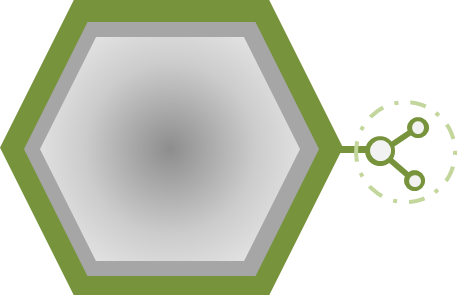 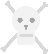 97%
3%
Outros
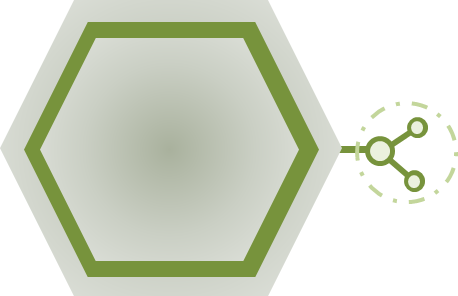 Brasil
Biocidas
Repelentes
Atrativos
Controle de crescimento  de plantas
98,7%
1,3%
Outros
Principais depositantes
Os principais depositantes juntos detêm 16% do total de documentos de patente relacionados a formulação para controle de pragas
Número de inventos
Principais depositantes
Para mais informações, acesse o portal do INPI  www.inpi.gov.br (radar estendido)  ou entre em contato através do e-mail radartecnologico@inpi.gov.br.
Nº 11         Ano 2016
CONTROLE DE PRAGAS 3
Formulação : 2009-2013
Liberdade de operação no Brasil
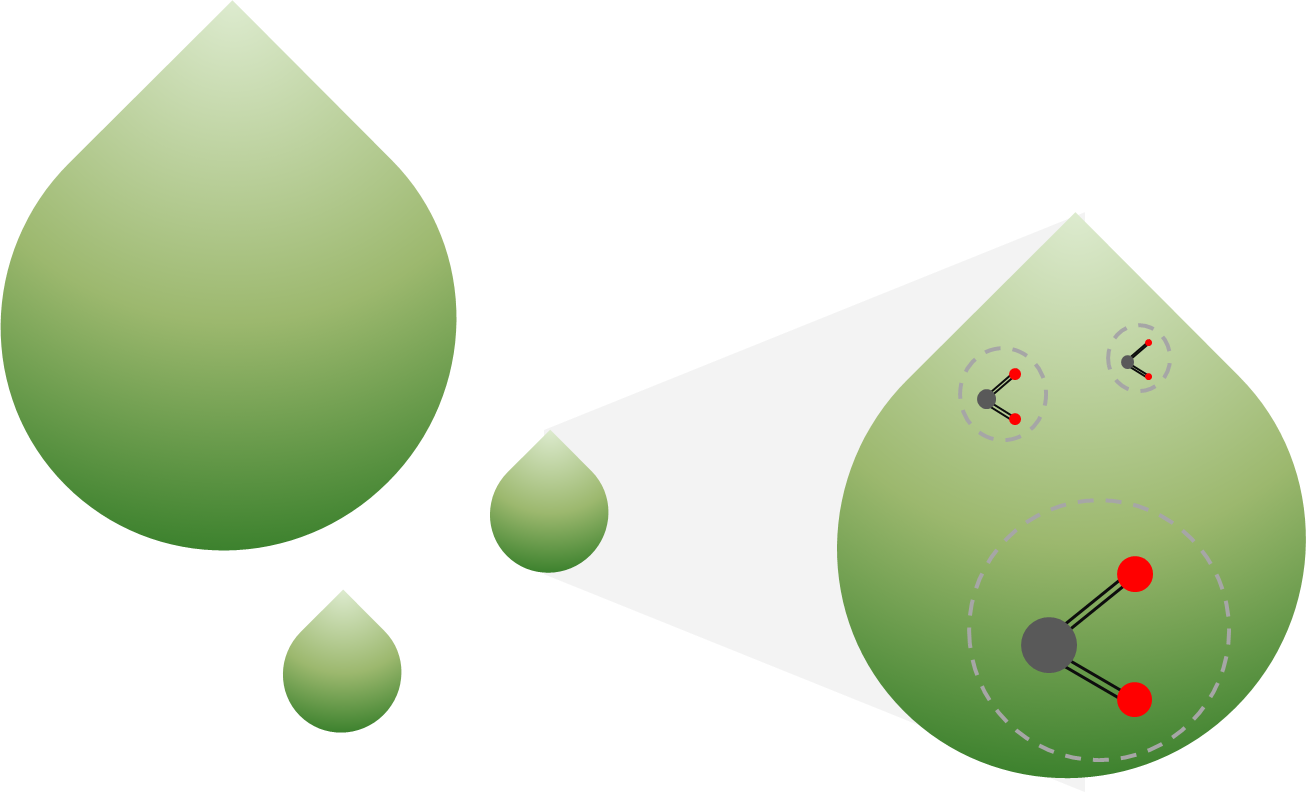 Não depositados 
no Brasil
Depositados no Brasil
Mundo
76%
Protegidos
1%
Livres
Depositados 
no Brasil
2%
12%
12%
Podem vir a ser depositados*
Em andamento
97%
Total: 36.228 invenções  - em torno de 76% das invenções estão livres para serem exploradas no Brasil.
Os dados utilizados para este Radar Tecnológico estão atualizados até 21/10/2014 - Nº da RPI: 2285.
Principais depositantes no Brasil
Número de inventos
Principais depositantes
*A quantidade de documentos que podem vir a ser depositados no Brasil é estimada, levando-se em consideração os pedidos que entraram via Acordo Tratado de Cooperação de Patentes (PCT, Patent Cooperation Treaty). Este acordo internacional, administrado pela Organização Mundial da Propriedade Intelectual  (WIPO/OMPI),  facilita o depósito em diversos países, envolvendo  redução nos custos e prazo mais longo para entrada na fase nacional em cada um dos países nos quais se almeja a proteção.